EU-ALLIANCEEuropean alliance for international business  development on advanced materials and connectivity for defence and security markets
Call for SMEs Selection
Japan Mission
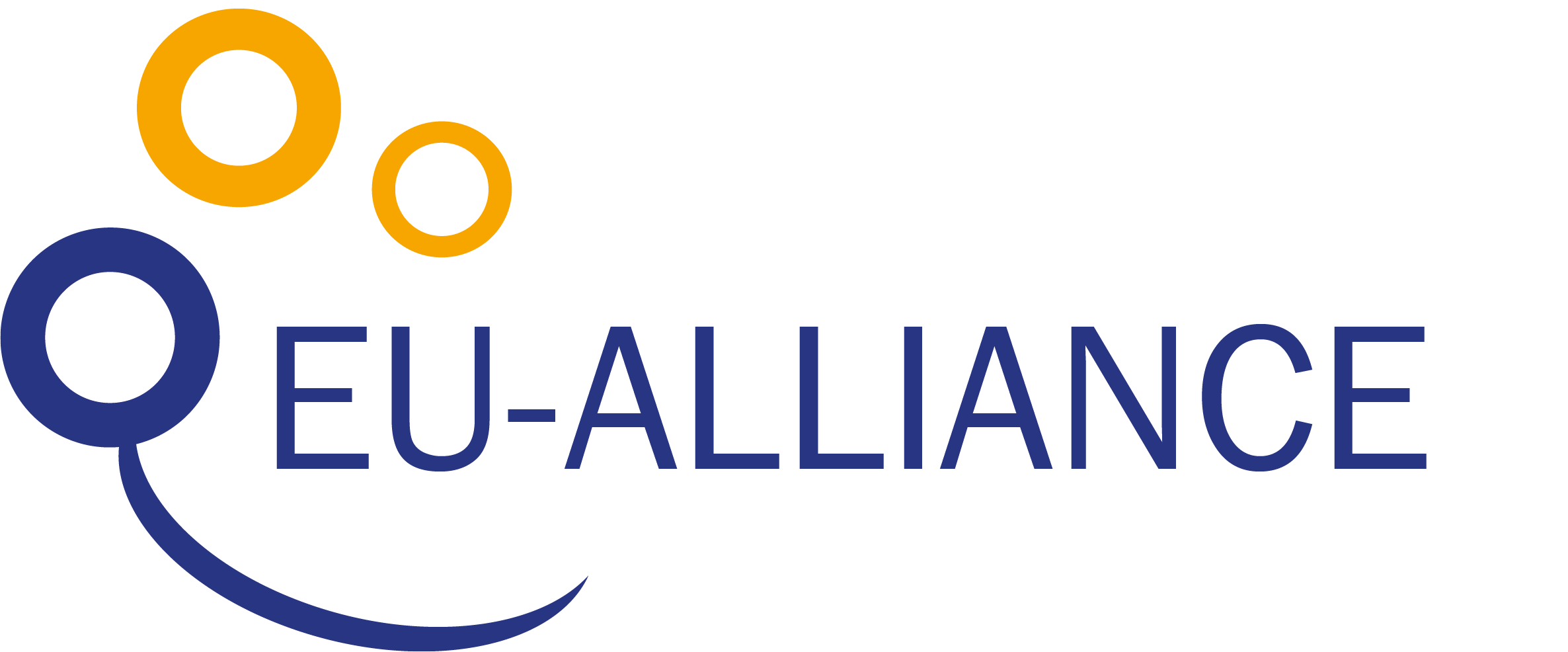 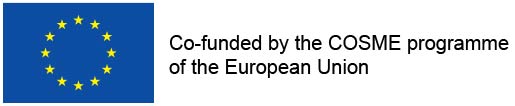 Call for SMEs selection 
JAPAN
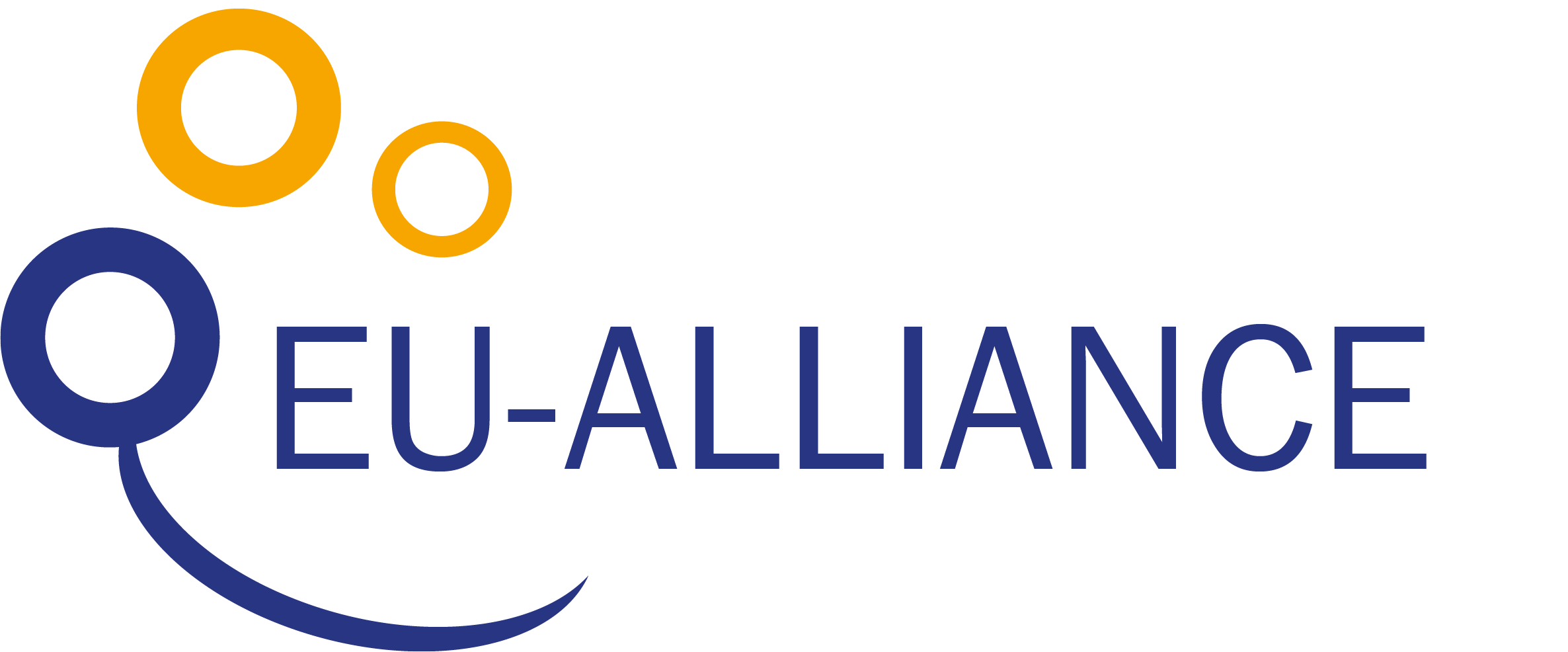 Name & Logo of the company
Who we are (main business, NACE code)
Max 500 words + pics
Contact name: 
Mail contact:
Telephone:
Company website:
Country:
EU-ALLIANCE
2
Call for SMEs selection 
JAPAN
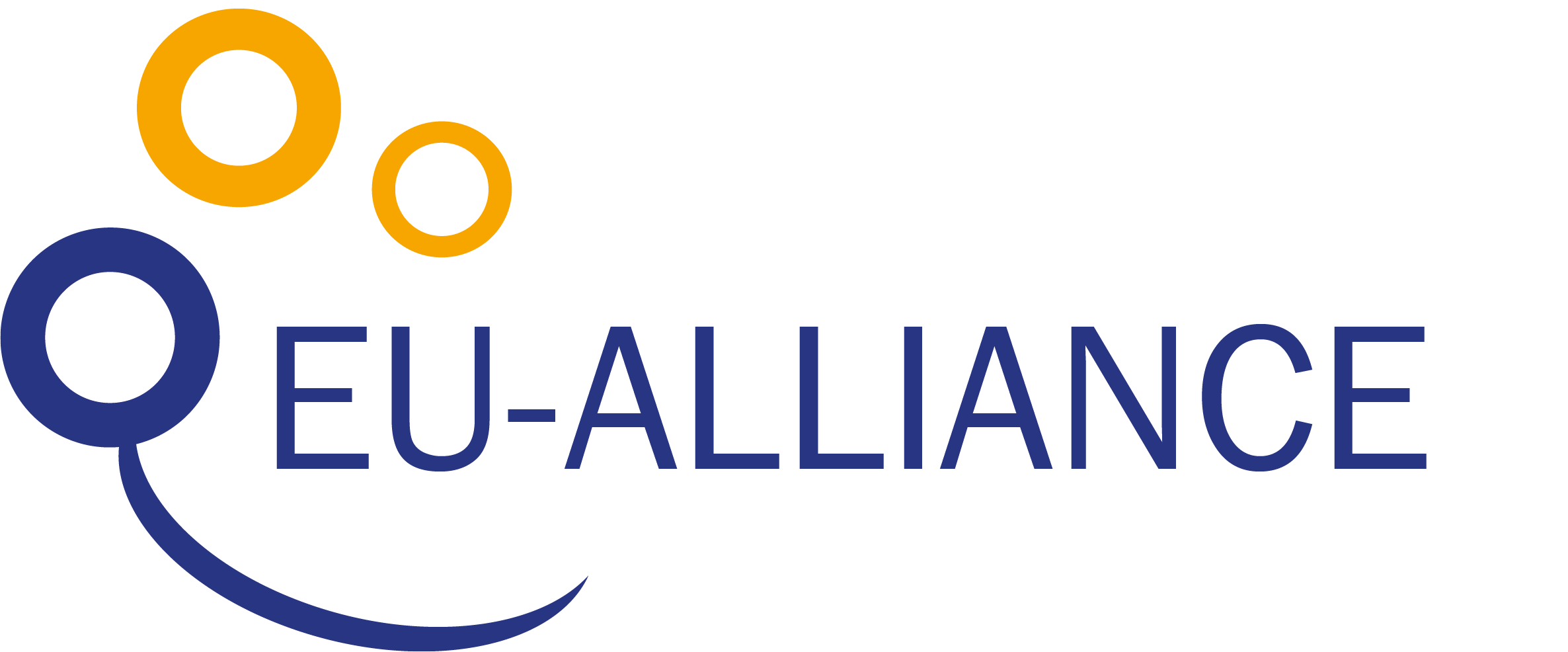 What we offer
Share your offer to the target country (products, services, 
technology to offer)
Max 500 words
Add photo of your products
EU-ALLIANCE
3
Call for SMEs selection 
JAPAN
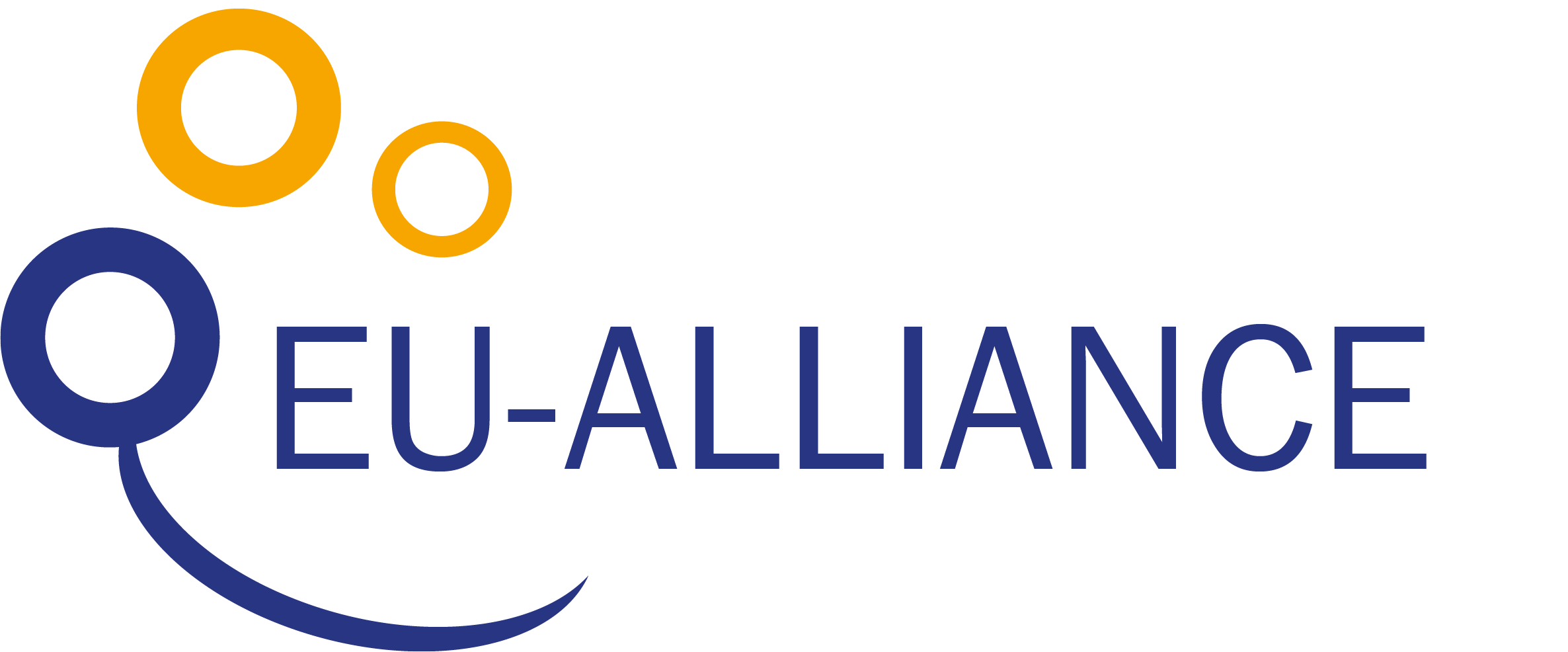 Previous experience
Share your previous experience in the target country; i.e. projects, contacts, collaboration, obstacles incurred (if any)
Max 500 words + pics
Targets and ambitions
Expected impact on the target country (export volumes, number of new clients/suppliers, collaborations with local actors, new skills or new business, etc.)
Max 500 words + graphs or other visuals (if any)
EU-ALLIANCE
4